Behind the Scenes:Setting up a User Group Event
About me
2014 Stats
Chronology of major tasks
What you need and what you get (or not)
Some tips
#engageug
1
About Theo Heselmans
Started working with Notes 3 in 1993
Independent consultant since 2001: Xceed
Skills:
IBM Notes development & Project mgt.
Microsoft Excel development
LiveCode development
IBM Champion for Collaboration Solutions
Engage/BLUG coordinator since 2008
Love Wine, Reading/Listening to SF/Fantasy
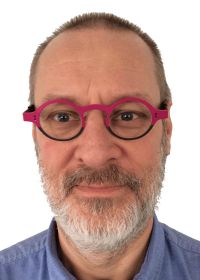 Twitter: @theoheselmans
Email: theo@xceed.be or theo@engage.ug
Skype: theo_heselmans
#engageug
2
Some Stats about our 2014 event: part 1
6th major event (11th overall), our 4th 2 day event
Over 1000 members: over 6000 mailings sent
Over 750 emails sent personally as reply to incoming emails !
350 registrations
326 people showing up
19 different countries
48% first-timers
1/3rd not from the Benelux
6.3% no-shows
#engageug
3
Some Stats about our 2014 event: part 2
65 speakers, among them 30 champions
18 great sponsors
Over 1200 tweets #engageug
194 devices opened the Mobile app, 52 actively used it
500+ beers, 250+ wines (during business hours )(includes speedsponsoring)
1500 coffees too
~30 kg. of chocolates
~250 hours spent prepping
A positive balance (for once)
#engageug
4
About (LUG) meetings and events
a meeting of a few hours
2 to 4 speakers and about 50 attendees
-> needs less than 20 hours to prepare
Suggestion: use an IBM client center or the offices of a (larger) Business Partner
a one day event
about 20 speakers and 100-150 attendees
-> needs about 100 hours to prepare
Suggestion: use an IBM client center if possible
a 2-day event
40 speakers or more
+200 attendees
-> over 200 hours to prepare
Don’t overestimate the amount of work
Start small
#engageug
5
Chronology of setting up a User Group Event
At least 6 months ahead
4 months ahead
2 months ahead
1 month ahead
A few weeks before the event
1 day before
Days itself
Afterwards
#engageug
6
Chronology: At least 6 months ahead
Scout for locations/venues
Decide upon location/venue
Negotiate prices
Sign venue contract
Cost assessment (continuously)
#engageug
7
Chronology: 4 months ahead
Investigate venue neighborhood
Hotels
Parkings
Travel connections
VIP venues
Local tourist office
Update website (continuously)
Mailing for abstracts/speakers
Mailing for sponsors
Mailing to attendees
#engageug
8
Chronology: 2 months ahead
Talk to speakers and sponsors at Connect
Decide on merchandizing and order
Lanyards
Badges
Bags
Extra goodies
Speakers & sponsors gifts
Reminders to speakers/sponsors
Send invoices to sponsors and follow up
Arrange VIP dinner(s)
#engageug
9
Chronology: 1 month ahead
Decide upon sessions based on abstracts and 1000 other criteria
Inform speakers (yes/no/reserve)
Assemble agenda
Get decent pictures of speakers :-)
Mailing to attendees
Start Event Guide
Start Mobile app
Sponsor layout
Prepare banners for Sponsors
Final meeting with venue
Buy chocolates for speakers and attendees
Arrange for courier to ship stuff to venue
#engageug
10
Chronology: 1 & 2 weeks before the event
Make sure all speakers confirm, and if not get alternatives
Remind overdue sponsor invoices
Prepare twitter wall
Prepare meeting room monitors
Prepare signage for e.g. Reception
Print badges
Prepare opening and closing slides
Event guide review and sent to printer
Prepare stuff for shipping to venue
Banners, Sponsor flyers/goodies, Reception stuff, Speaker and sponsor gifts, Merchandizing, ...
#engageug
11
Chronology: 1 day before the event
Ship stuff to venue
Greet friends
Fill bags for attendees
Prepare venue
Banners
Sponsors
Rooms
Reception
#engageug
12
Chronology: During the event
Be nervous
Say hi to 100+ people you have trouble recalling their names
Last minute badges
Do intro at keynote
Stop being nervous
Make sure all speakers and sponsors get their gifts
Inform sponsors about how speedsponsoring goes
Verify the catering
1000+ minor things
Enjoy
#engageug
13
Chronology: After the event
Rest: you need it
Urge speakers for slides
Prepare evaluation
Evaluation mailings
Do stats
Evaluate the evaluations
Feedback to venue
Wrap up dinner with team
#engageug
14
Conclusion: What you need
Be mentally deranged
Perseverance & Patience
(some) Free time
Creativity
A great community/network
(Local) IBM and IBM Business partner cooperation
A good website and Db: Notes of course
An understanding partner
#engageug
15
Conclusion: What you get in return (or not)
What you get in return
A great community/network
Respect
Gratitude
Free beer
Friends for life
What you don't get
Extra revenue
A social live 2 months before the event (and 2 weeks after)
#engageug
16
Conclusion: Some tips
Start small
Don’t overestimate nor underestimate the amount of work
You don’t need much money to start small
Try to get cheap/free venues (IBM client centers, BP offices)
Limit catering
Ask free contributions if needed
Use local speakers
Ask (local) IBM people to speak
Look around to see if other people are interested in helping
Don’t grow ‘the team’ too big. It’s hard to split the work
Grow if possible, but don’t force it
Use social media to spread the word
Ask help e.g. by joining our ‘LUG-organizers’ skype chat
#engageug
17
Thanks for listening
Q&maybeA
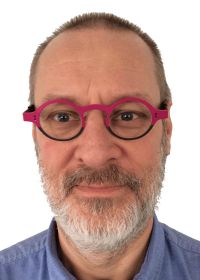 Twitter: @theoheselmans
Email: theo@xceed.be or theo@engage.ug
Skype: theo_heselmans
#engageug
18